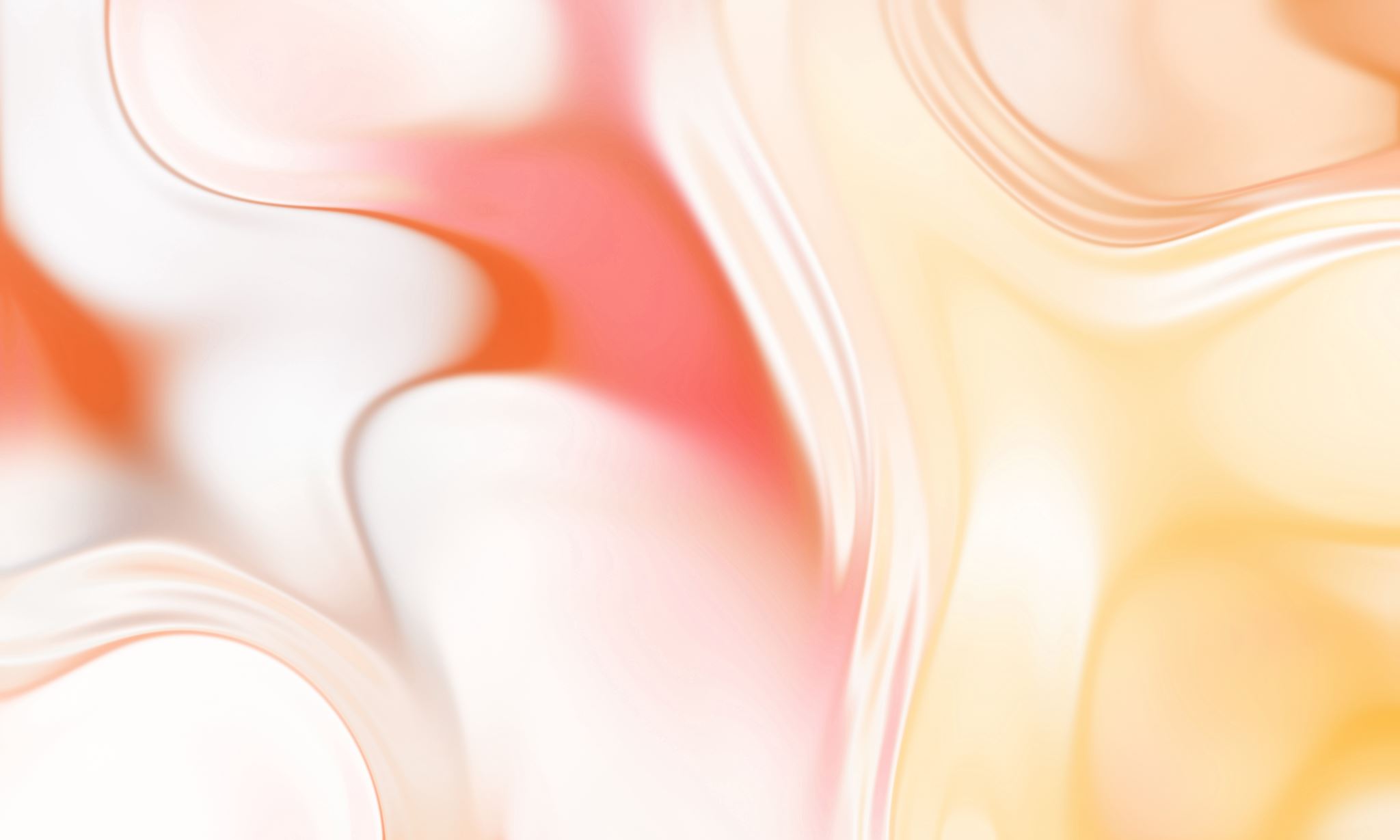 Brasil e o mundo aos trancos
8 de novembro de 2023
Indicadores apresentados no 23º Fórum Análise de conjuntura
Protestos contra apagão, cassação de deputado e reforma tributária
Um passa à frente, dois atrás
Amazônia soterrada
Apagão coloca a privatização da SABESP no telhado
Protestos em MG contra a adesão ao Regime de Recuperação Fiscal
... Alguns passos atrás
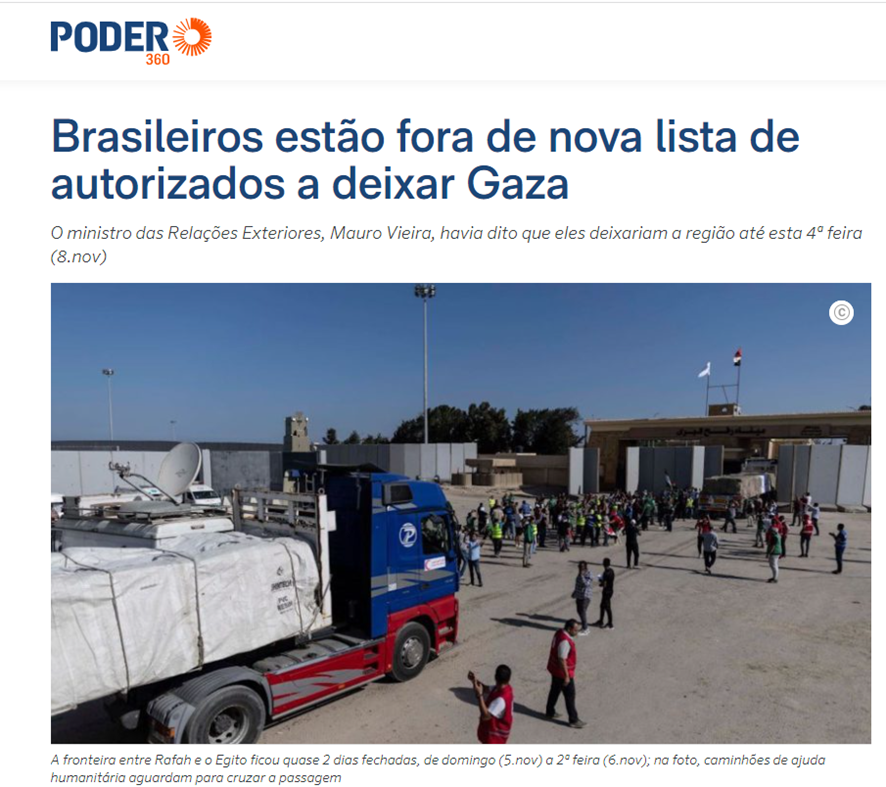 A crise na Faixa de Gaza e as repercussões no Brasil